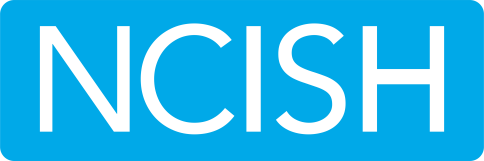 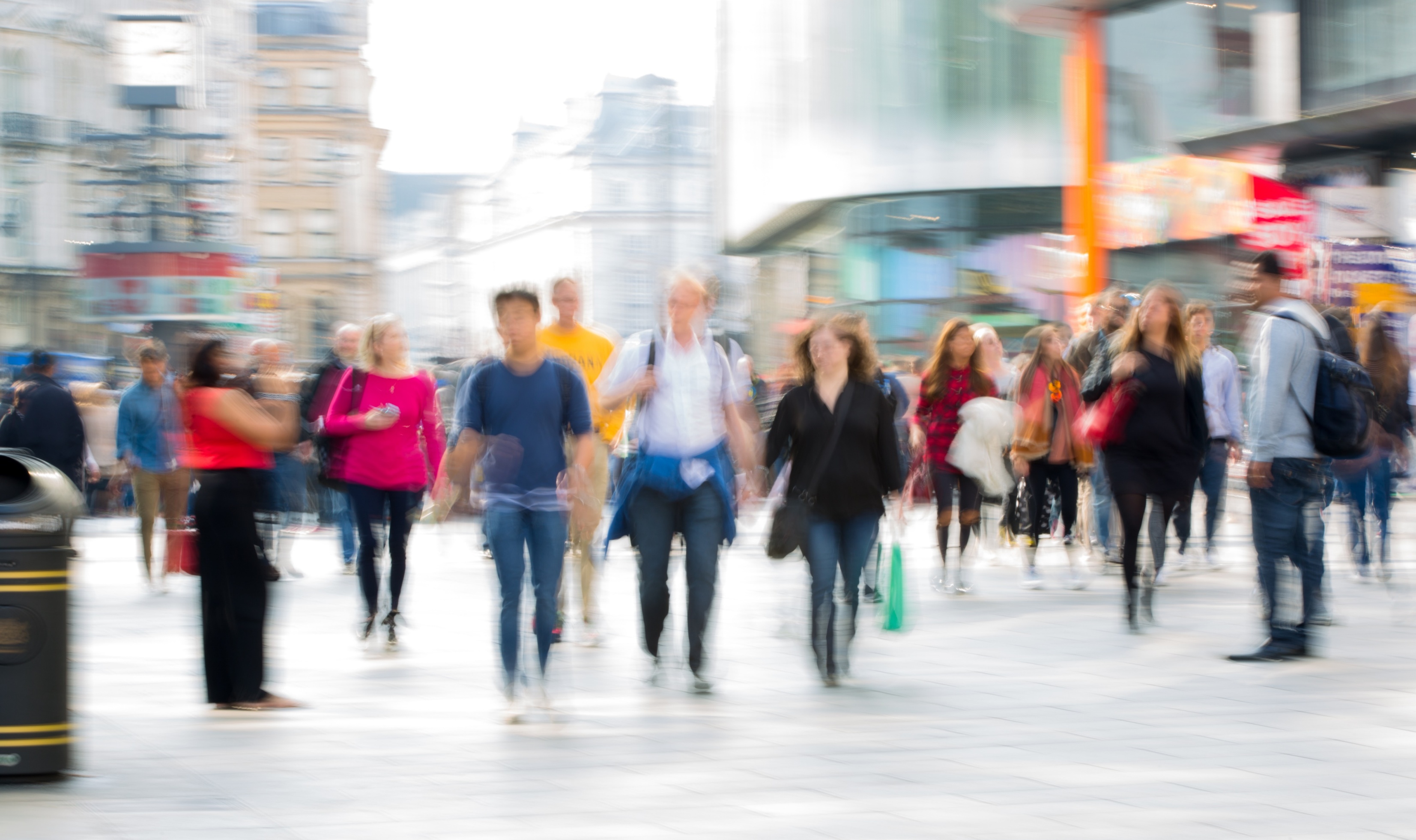 Learning Set 10: latest findings on suicide prevention
31 May 2023
Professor Louis Appleby
Source: ONS
Suicide Prevention Strategy in 2023
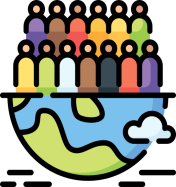 Ethnicity
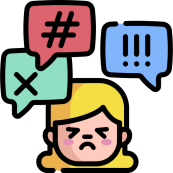 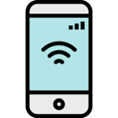 Domestic violence
Online harms
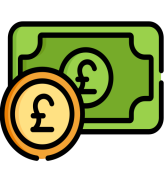 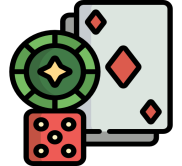 Updated suicide prevention priorities
Economic stresses
Gambling
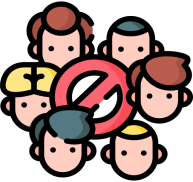 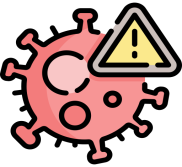 Pre-Covid trends, eg CYP
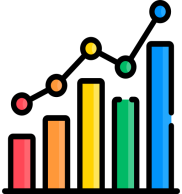 Covid impact
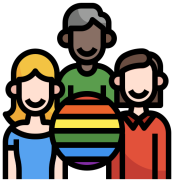 LGBT
Data
Suicide rate, England 1981-2022
Age-standardised suicide rates, England, registered
ASMRs per 100,000 people
Persons
Source: ONS
Suicide rates, date of occurrence, England 2013-2021
Age-standardised suicide rates by sex, England, date of occurrence
ASMRs per 100,000 people
Source: ONS
Suicide rates, 10-19 year olds, England
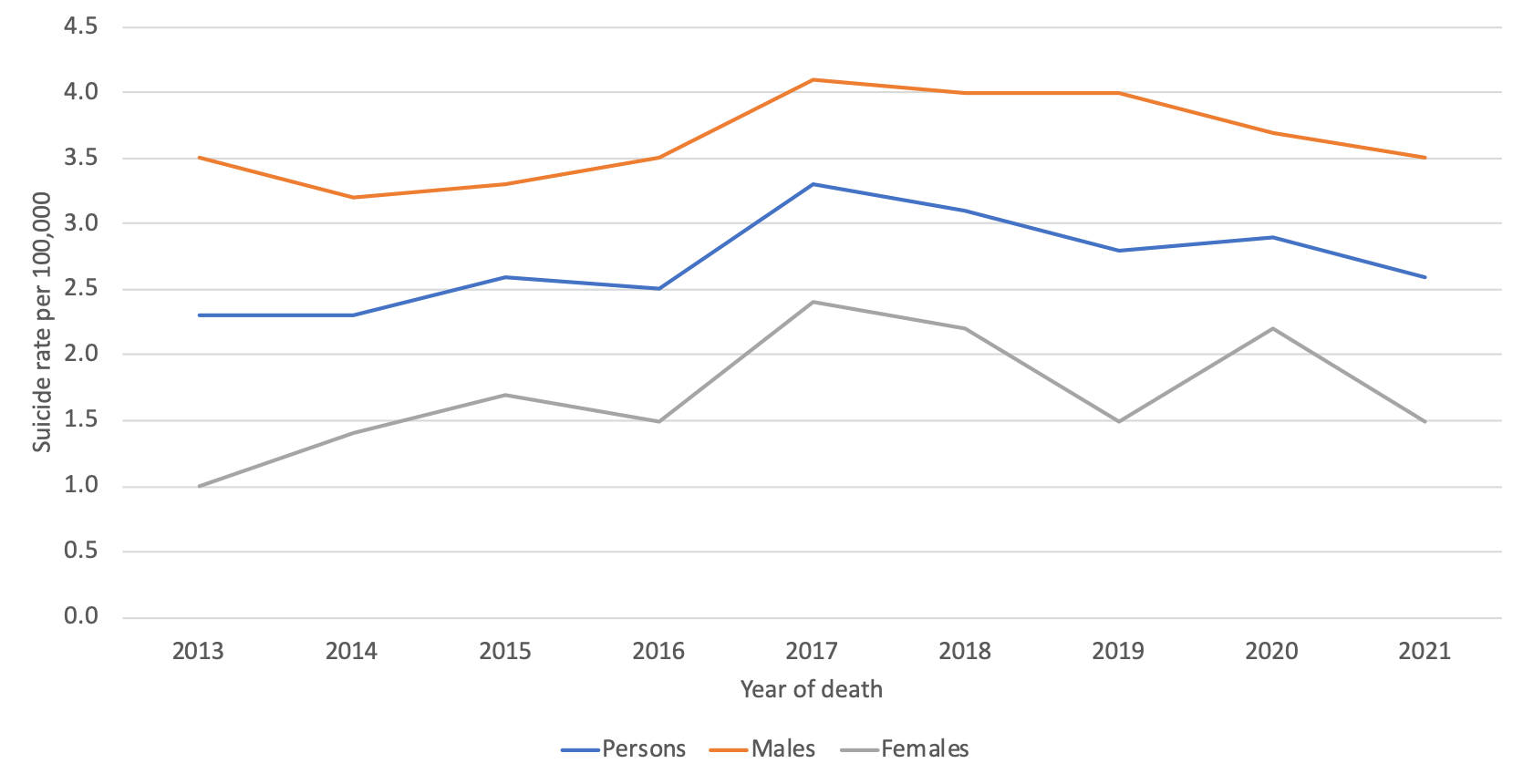 Source: ONS (2023)
Common themes in young suicides: national study
Had been in care 8%
Online risk 24%
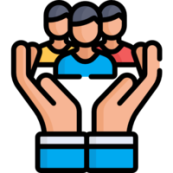 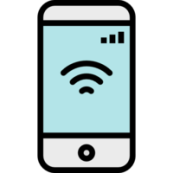 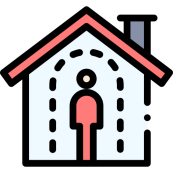 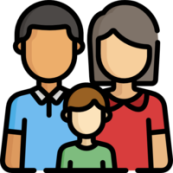 Isolation 21%
Family factors 23%
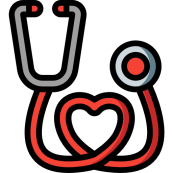 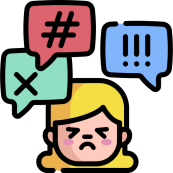 Physical health 30%
Abuse 11%
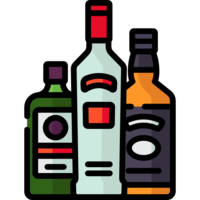 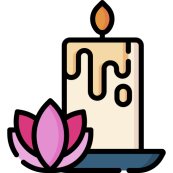 Alc/drug use 42%
Bereavement 25%
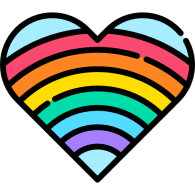 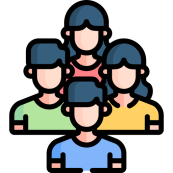 LGBT 5%
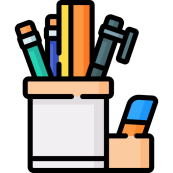 Bullying 19%
Academic pressures 32%
Source: NCISH
Suicide in age and sex groups
Age-specific suicide rates, 2021, England and Wales
Men aged 40-54 have highest suicide rates
Source: ONS Suicides in England and Wales: 2021 registrations
Primary Care – middle-aged men
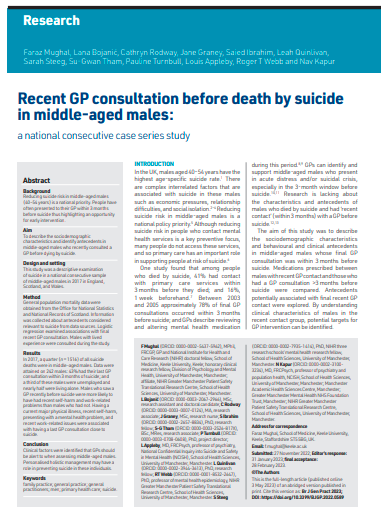 43% of men saw a GP within 3 months of death
Half of these men had presented with a mental health problem
More likely (than >3 month contact group) to be on psychotropic medication
More likely to have physical illness, recent self-harm, work-related stress
Faraz Mughal, Lana Bojanić, Cathryn Rodway, Jane Graney, Saied Ibrahim, Leah Quinlivan, Sarah Steeg, Su-Gwan Tham, Pauline Turnbull, Louis Appleby, Roger T Webb and Navneet Kapur. Recent GP consultation before death by suicide in middle-aged men: a national consecutive case series study. British Journal of General Practice 8 March 2023; BJGP.2022.0589. DOI: https://doi.org/10.3399/BJGP.2022.0589
Suicide in patients who migrated to the UK
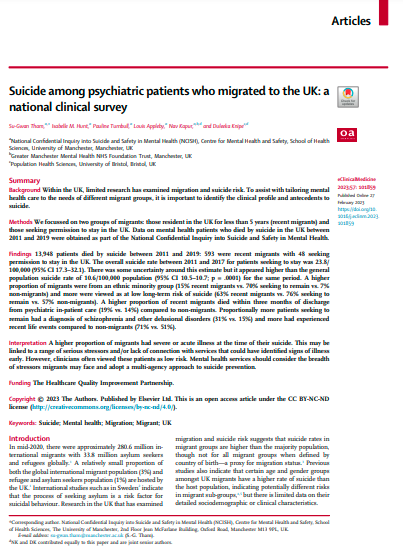 Those seeking permission to stay:
Higher rates of suicide than general population?
More likely to be:
Younger, unmarried, homeless
From a non-white background

More likely to have experienced:
Relationship, health, legal, or financial problems

More likely to have:  
A diagnosis of schizophrenia
Recent hospital admission
Tham, Su-Gwan, Hunt, Isabelle, M., Turnbull, Pauline, Appleby, Louis, Kapur, Nav, Knipe, Duleeka. Suicide among psychiatric patients who migrated to the UK: a national clinical survey. eClinicalMedicine 2023, Volume 57, 101859
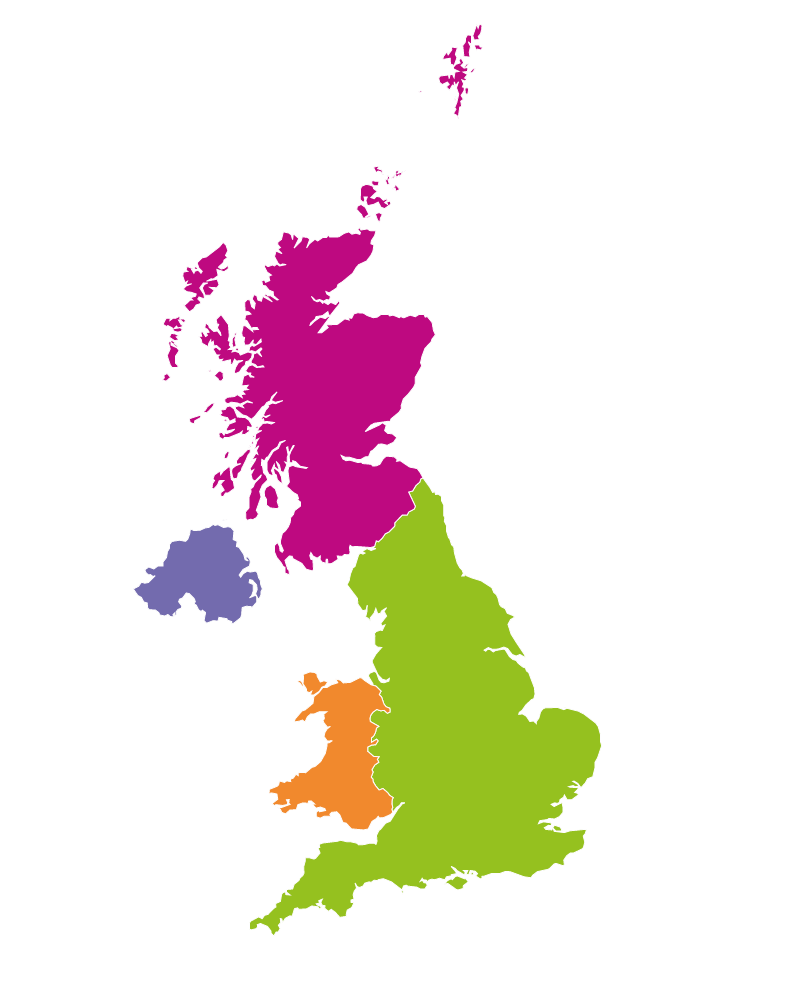 UK suicide numbers 2010-2020
Suicide 2009-19
Scotland

 8,496 suicide deaths
 2,646 (31%) patients
Northern Ireland

 2,541 suicide deaths
 547 (24%) patients
Note: patient data unavailable in Northern Ireland
in 2019-2020
Wales

 3,874 suicide deaths
 845 (22%) patients
England

53,446 suicide deaths
14,365 (27%) patients
UK SUICIDE (2010-2020)
© National Confidential Inquiry into Suicide and Safety in Mental Health. All rights reserved.
Not to be reproduced in whole or part without the permission of the copyright holder.
Patient suicide numbers, UK
Characteristics of 18,403 patient suicides, 2010-20
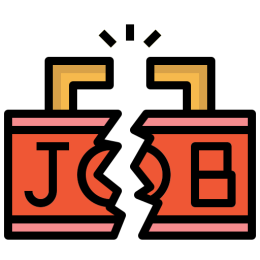 High rates of social adversity and isolation, nearly half lived
alone (48%); nearly half were unemployed (48%) 


High rates of self-harm (64%), alcohol (48%)/drug (37%) misuse



7% were from an ethnic minority group; 5% were recent migrants to the UK
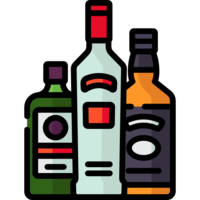 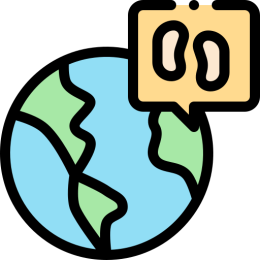 Patients with recent economic adversity, 2016-20
Mainly aged 45-64 (44%), male (74%), divorced/separated (30%)

Alcohol/drug misuse common in those unemployed (66%)

Those not unemployed had more depression (39%) and recent illness (35%)
Suicide by people aged under 25
Lower rates of contact (22%)

Autism (13%) and anxiety (10%) common in under 18s

More alcohol and drug use in 
18-24 year olds

75% had a history of self-harm
Patients given a diagnosis of personality disorder
Past abuse, self-harm, alcohol and drug misuse common

More had experienced domestic violence; women (41%) and men (12%)
National Confidential Inquiry into Suicide and Safety in Mental Health
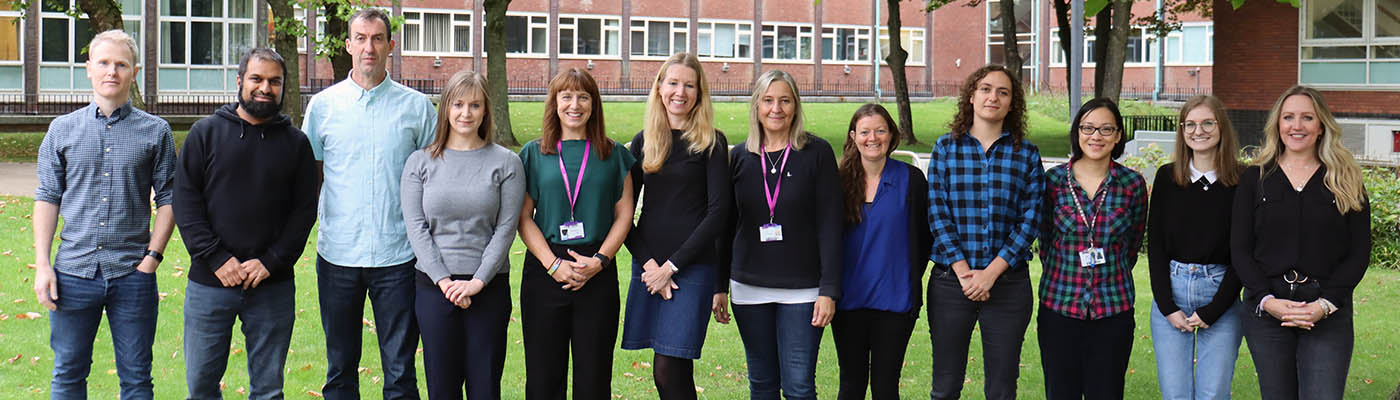 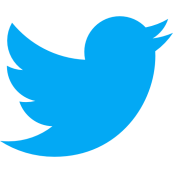 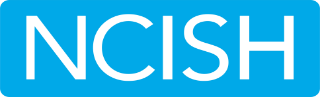 www.manchester.ac.uk/ncish  		           		    @NCISH_UK